Dog population management 
in Vietnam 

Dr. Van Dang Ky - National rabies consultant 
Dr. Scott Newman- Senior Technical Coordinator
Ms. Hang NguyenThuy - National communications consultant 
FAO ECTAD Viet Nam
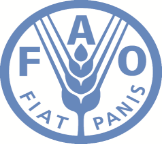 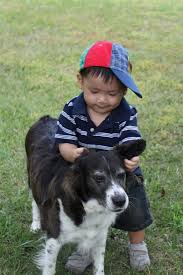 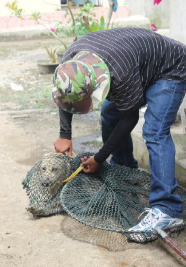 1
Contents
Overview of dog management in Vietnam
Rabies situation
Activities prevent and control rabies in Viet Nam
Support by intentional organizations in rabies prevention and control
Lessons learned
2
Dog management in Vietnam
Domestic dogs population distributed in North, Central & South VN
Higher densities in lowland provinces, cities, towns and townships
Majority of dogs are native & raised for protecting homes or property, and for consumption (dog meat) 
A smaller number of dogs are imported & raised in urban cities 
Normally, a family keeps one dog, but somtimes 3 or 4 and up to 8 in more rural locations - many families have both dog and cat.
Dog population in VN estimated to be approximately 8- 9 million but a more accurate population count is needed
3
Dog management in Vietnam
The management of dog population is quite poor at all levels
Most dogs are free-ranging & roaming, not kept on chains or leashes 
Roaming dogs do not have muzzles
Most dogs are not vaccinated against rabies 
Most dogs are not registered with local veterinary services resulting in the dog census not obtaining accurate dog population numbers 
Some big cities (HCMC, Hanoi and Hai Phong) have conducted dog census, and made efforts to have most dogs registered so they have more accurate and updated figures for dog (and cat) populations
4
Situation of Rabies in Viet Nam
Rabies has existed and circulated in Vietnam for many years. It occurs at any time in the year.  
In 1990s- rabies declining; 2004 - today rabies increasing 
Rabies in people is almost exclusively caused by dog bites 
According to the Ministry of Health report from the rabies prevention and control committee: 
>300,000 people suffered dog bites & are given vaccine yearly
Human deaths from rabid dog bites is on the rise (average per year of about 100 people die of rabies)
Figure: Rabies incidence risk in Viet Nam
5
The Document of Government and MARD
Dog management is regulated in:
Decree 05 /2007/NĐ – CP/ on rabies control and prevention of rabies in animals issued by Prime Minister on 9 January 2007 (Article 6 provides for management of dog)
Ministry of Agriculture and Rural Development issued Circular guidelines on rabies prevention No:48/2009/TT-BNNPTNT dated 04/08/2009 (Article 4 of the guidelines on the management of dogs) 
Animal Health Law will be  signed in May, 2015
6
Rabies situation in Vietnam from 2008 to present
Source: Epidemiology Division, Department of Animal Health, 2014
7
Situation of Rabies in Viet Nam
Most cases occur in the northern mountainous provinces 
Most outbreaks were detected in humans before dogs
Since dogs are not managed carefully, numbers of dog cases may not be accurately counted 
2 rabies vaccination rounds annually: April-May and Sept-October
In urban areas, more than 80% of pets was vaccinated while in rural and remote areas, vaccination percentage was less than 50%. 
Most Important Feature in Viet Nam: People not fully aware of the dangerous nature of rabies nor proper dog management practices including dog vaccination
8
Main challenges for controlling human           & canine cases in Viet Nam
People do not think it is important to vaccinate their dogs 
Difficult to reach desired 70% vaccination rate of dog population
As most dogs roam in large numbers with other dogs, one infected dog can easily spread disease to other dogs in the group
Rabies vaccination too expensive for some families to treat their dogs
People do not get post-exposure vaccination if they are bitten because: a) they do not think it is necessary, b) they do not have access to medical facilities with the vaccine, or c) it is too expensive
9
National Program on Rabies prevention          & control (2011-2015)
Overall: National Program - Minster of MARD 
Government budget:  $11.6 million USD ( 233.114 billion VND)
Central Government: $1.3 million USD of which MARD 0.8 million USD & MOH: 0.5 million USD 
Local Government: $10.3 millions USD of which MARD 6.5 million USD & MOH 3.8 million USD 
Privates/dogs owners: vaccine and vaccination fees
MOET (education), MIC (communication); MPS (Pub. Security), MARD & MOH Institutions
10
The National Program: Objectives
Increase public awareness of the risk of rabies and methods for rabies control & prevention 
Improve MARD & MOH rabies monitoring & surveillance systems
 80% of dog population will be managed
 80% of dog population will be vaccinated against rabies
 70% of Provinces will be free from rabies
 The rabies case fatility rate (CFR) will decrease about 30% compared to the average CFR in period 2006-2010
11
Major Support Provided by International Organizations on Rabies Prevention & Control
ASEAN countries nominated Vietnam as lead for South-East Asia Rabies Strategy (SEARS) to control & eliminate rabies by 2020
In 2012, FAO funded Knowledge-Attitude-Practices project aiming to better understand the ecological characteristics of dogs and minimize the risk rabies in humans and animals
Identify difficulties and gaps in the rabies policies - Phu Tho province – the pilot province
Evaluate two models for improved dog registration at local - village level
12
Key findings of KAP research
Knowledge and Attitude   vs     Practices for prevention
Most people leave their dogs roaming & unchained increasing risk of exposure
Only 8 % report dog bites or suspected rabid dogs
Only 24 % vaccinate their dogs for rabies 
Only 32.2% register their dogs
96%  are aware of rabies 
90%  are aware that dogs are the main reservoir of rabies transmission to humans
94 % know that dog rabies can be prevented by vaccination
83 % know that human rabies can be prevented by vaccinating dogs
13
Dog registration trial
Model 1: Village leader go dog owners to collect data for dog population and provide the registration certificate  for the dog owners.
In Cat Tru commune : 396 / 607 dog households (65.24 %) registered 
                                   518 dogs were registered ( 39 households / day).
In Huong Lung commune : 665 / 865 dog households (78.9 %) 
                                          1280 dogs were registered (67 households / day)
Summary :  1.061 (72.8 %) dog household registered 
                   1.798 dogs (81.6 %) were registered
Model 2 Dog owners go to register for dog keeping with Village header. 
                    Village header provide the registration certificate  to the dog owners.
              Bến Gót commune: 11/193 dog households ( 5,70% ) registered 
                                              11 dogs were registered (01 household /day). 
               Van Phu commune:   306/995 dog households (24,82% ) registered 
                                                 527 dogs were registered ( 31 household /day)
               Sumary  Việt Tri city : 317 (28.9%) dog household registered 
                                                    538 (32.2%) were registered
14
Major Support Provided by International Organizations on Rabies Prevention & Control
May 2013: FAO CMC-AH mission team deployed to support the Government of Viet Nam to respond to the rabies situation in the country and recommend interventions for improved rabies prevention and control
In 2014: Memorandum of Understanding (MOU) signed between the MARD, MOH and WSPA to foster & further strengthen the cooperation through exchange of information, exchange of expertise & coordinate a program to build the overall prevention of rabies at national level
15
Major Support Provided by International Organizations on Rabies Prevention & Control
2013-2015: FAO TCP Project to “Strengthening institutional capacity for and Improving inter-sectoral collaboration, coordination, and communication for effective prevention and control rabies in Vietnam” - US$ 386,000 + in kind + complimentary donor (WSPA) funding
2013 & 2014: OIE donated 200,000 & 500,000 doses of rabies vaccine for emergency use
16
FAO Project
Participants from FAO, Ministry of Health, Ministry of Agriculture and Rural Development, Provincial Departments of Agriculture and Rural Development, and Department of Health in Son La, Yen Bai, Phu Tho and Thai Nguyen province
1. An instructor showing how to capture, vaccinate and put a collar mark on a dog
17
Activities of the FAO TCP Rabies Project
3 Training of trainers (TOT) courses for dog catching, vaccination, and rabies prevention & control - 75 Participants 
Trainings coordinated between DAH and FAO
6 policy advocacy meetings in the 6 District models in two pilot project provinces (Phu Tho and Thai Nguyen)
13 communes levels advocacy meetings in the 6 districts in model of  2 provinces (Phu Tho and Thai Nguyen province).
Cross-sectoral Communication materials produced via collaboration amongst  FAO, OIE, WSPA, DAH, GDPM, WHO
 Posters, leaflets, world rabies day fact sheets and materials
18
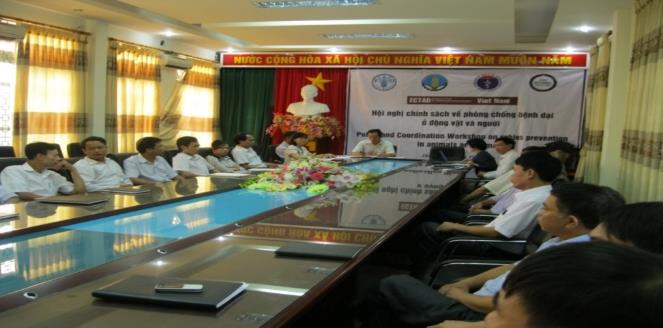 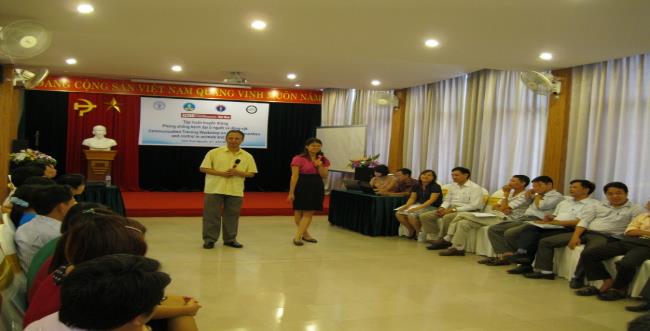 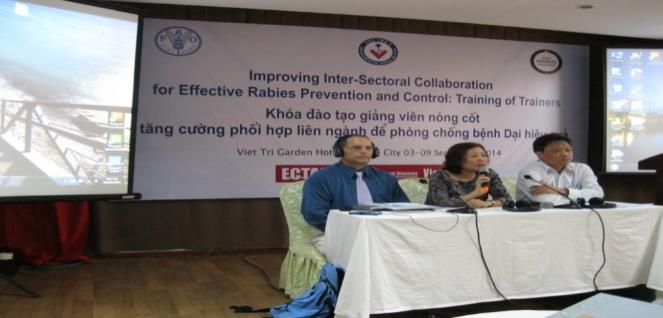 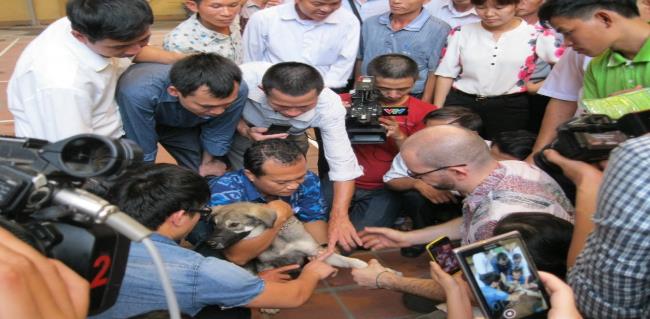 19
Recent Dog Management Improvements
35 Provinces have improved management practices:
dogs chained up & annual registration & vaccinations  
22 Provinces implemented free roaming dog captures 
Ongoing pilot approach to focused dog registration & vaccination program with increased public awareness in 18 communes in 6 districts of the two provinces models (Phu Tho and Thai Nguyen province)
Pilot grade school rabies communication training ongoing
Rabies surveillance in Phu Tho & Dong Nai province-CDC
20
Lessons Learned
KAP survey necessary to understand what decsions people make and why
Central, Provincial and Local government support (human & financial) and committment is necessary to succeed
Behavior Change Communication for proper dog management is important
Local enforcement of legislation & regulations is important
An effective rabies prevention, control, and response program requires close collaboration among MARD & MOH & MOET
21
ONE HEALTH  the World Rabies Day in Hoa Binh province
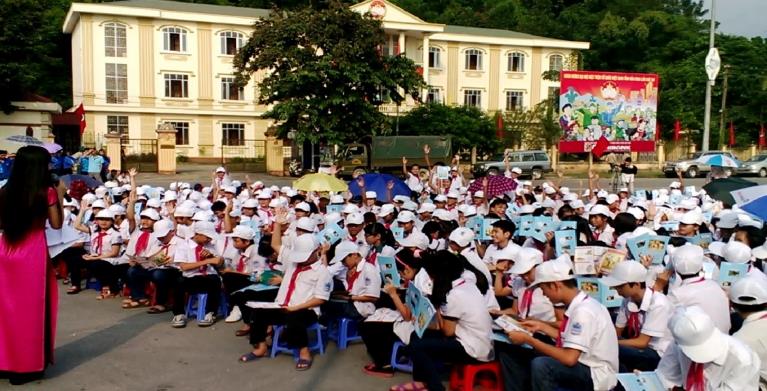 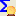 22
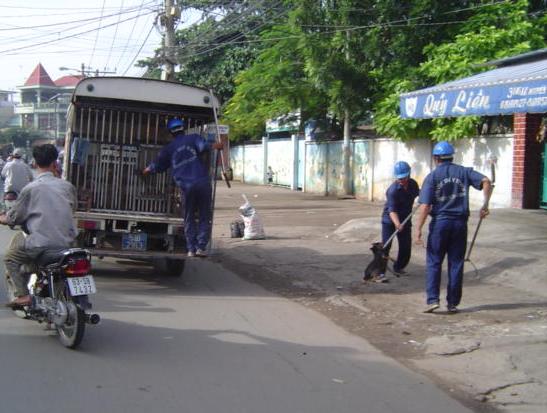 THANK YOU FOR YOU ATTENTION!
23